Subvenção para investimentos e a LC 160/2017
Eduardo Perez Salusse
Doutor pela PUC/SP. Mestre pela FGV/SP. Professor do IBET
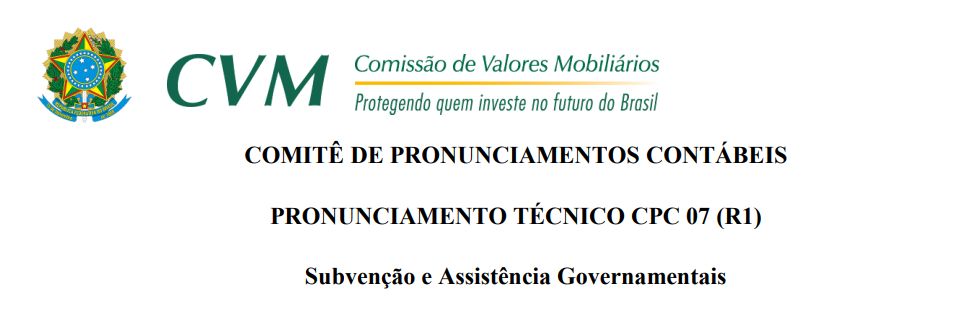 Subvenção governamental é uma assistência governamental geralmente na forma de contribuição de natureza pecuniária, mas não só restrita a ela, concedida a uma entidade normalmente em troca do cumprimento passado ou futuro de certas condições relacionadas às atividades operacionais da entidade.
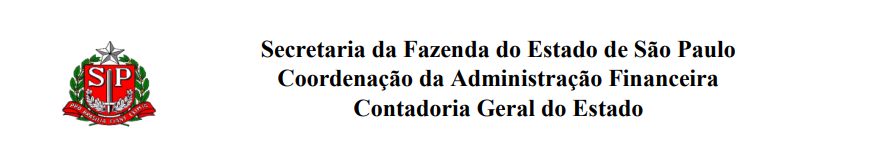 Subvenções Econômicas: despesas orçamentárias com o pagamento de subvenções econômicas, a qualquer título, autorizadas em leis específicas, tais como: ajuda financeira a entidades privadas com fins lucrativos; concessão de bonificações a produtores, distribuidores e vendedores; cobertura, direta ou indireta, de parcela de encargos de empréstimos e financiamentos e dos custos de aquisição, de produção, de escoamento, de distribuição, de venda e de manutenção de bens, produtos e serviços em geral; e, ainda, outras operações com características semelhantes.
Lei n. 4.320/64 – Lei do Orçamento
Art. 12. A despesa será classificada nas seguintes categorias econômicas:  
(...)
§ 3º Consideram-se subvenções, para os efeitos desta lei, as transferências destinadas a cobrir despesas de custeio das entidades beneficiadas, distinguindo-se como:
I - subvenções sociais, as que se destinem a instituições públicas ou privadas de caráter assistencial ou cultural, sem finalidade lucrativa;
II - subvenções econômicas, as que se destinem a empresas públicas ou privadas de caráter industrial, comercial, agrícola ou pastoril.
Primeira noção de “subvenção”
Lei 4.506, de 1964
Art. 44. Integram a receita bruta operacional:
I - O produto da venda dos bens e serviços nas transações ou operações de conta própria;
II - O resultado auferido nas operações de conta alheia;
III - As recuperações ou devoluções de custos, deduções ou provisões;
IV - As subvenções correntes, para custeio ou operação, recebidas de pessoas jurídicas de direito público ou privado, ou de pessoas naturais.
Incluiu subvenções para custeio como receita bruta da empresa
Decreto-lei n. 1.598/77
Art. 19. Considera-se lucro da exploração o lucro líquido do período-base, ajustado pela exclusão dos seguintes valores: 
V - as subvenções para investimento, inclusive mediante isenção e redução de impostos, concedidas como estímulo à implantação ou expansão de empreendimentos econômicos, e as doações, feitas pelo poder público;
Subvenção de investimento, inclusive mediante renúncia de impostos
Finalidade ou
Condição ?
Decreto-lei n. 1.598/77
Exclusão do IRPJ/CSLL apenas das subvenções para investimento
Art 38 - Não serão computadas na determinação do lucro real as importâncias, creditadas a reservas de capital, que o contribuinte com a forma de companhia receber dos subscritores de valores mobiliários de sua emissão a título de: 
§ 2º - As subvenções para investimento, inclusive mediante isenção ou redução de impostos concedidas como estímulo à implantação ou expansão de empreendimentos econômicos, e as doações, feitas pelo Poder Público, não serão computadas na determinação do lucro real, desde que:                       (Redação dada pelo Decreto-lei nº 1.730, 1979)   (Vigência)
a) registradas como reserva de capital, que somente poderá ser utilizada para absorver prejuízos ou ser incorporada ao capital social, observado o disposto nos §§ 3º e 4º do artigo 19; ou                          (Redação dada pelo Decreto-lei nº 1.730, 1979)   (Vigência)
b) feitas em cumprimento de obrigação de garantir a exatidão do balanço do contribuinte e utilizadas para absorver superveniências passivas ou insuficiências ativas.                         (Redação dada pelo Decreto-lei nº 1.730, 1979)   (Vigência)
Finalidade ou condição legal ?
“Desde que”... posicionado “após”
Tirar do alcance do acionista
Parecer Normativo CST nº 112 de 29/12/1978
2.3. A amplitude e generalidade atribuída ao termo Subvenção pela Lei nº 4.506/64 é confirmada pelo § 2º do art. 38 do Decreto-lei nº 1.598/77 ao distinguir a isenção ou redução de impostos como formas de subvenção. Tecnicamente, na linguagem orçamentária, a isenção ou redução de impostos jamais poderiam ser intituladas de subvenção.
Reconhece a inclusão  a renúncia de impostos como espécies de subvenções
Parecer Normativo CST nº 112 de 29/12/1978
Ex.: isenções de II e IPI concedidas a bens importados
3.1. nem todas as isenções ou reduções de impostos podem ser classificadas de Subvenção para Investimento.
Exigiu, em suma:
a intenção do subvencionador de destiná-las para investimento;
a efetiva e específica aplicação da subvenção, pelo beneficiário, nos investimentos previstos na implantação ou expansão do empreendimento econômico projetado; e
o beneficiário da subvenção ser a pessoa jurídica titular do empreendimento econômico. (Sem destaques no original)
Trouxer inovações quanto às condições legais para caracterização da subvenção para investimento
Solução de Consulta nº 02, de 09 de janeiro de 2004
ASSUNTO: Contribuição Social sobre o Lucro Líquido - CSLL
EMENTA: SUBVENÇÃO PARA INVESTIMENTO. BENEFÍCIO FISCAL. ISENÇÃO OU REDUÇÃO DE ICMS. INEXISTÊNCIA DE VINCULAÇÃO E SINCRONISMO. DESCARACTERIZAÇÃO. Os valores correspondentes ao benefício fiscal de isenção ou redução de ICMS que não possuam vinculação com a aplicação específica dos recursos em bens ou direitos referentes à implantação ou expansão de empreendimento econômico não se caracterizam como subvenção para investimento, devendo ser computados na determinação do Lucro Real. DISPOSITIVOS LEGAIS: arts. 392 e 443 do RIR, de 1999; e Parecer Normativo CST nº 112/78
Exigia a efetiva e específica aplicação da subvenção, com a vinculação e o sincronismo entre o benefícios e a aplicação dos recursos
Lei 12.973/14
Distinguiu a subvenções de custeio (tributáveis) da subvenção de investimento (não tributáveis), incluindo (atípicas subvenções) renúncias fiscais
Art. 30. As subvenções para investimento, inclusive mediante isenção ou redução de impostos, concedidas como estímulo à implantação ou expansão de empreendimentos econômicos e as doações feitas pelo poder público não serão computadas na determinação do lucro real, desde que seja registrada em reserva de lucros a que se refere o art. 195-A da Lei nº 6.404, de 15 de dezembro de 1976, que somente poderá ser utilizada para:
Traz requisitos: implantação/expansão de investimentos; e registro em reserva de lucros

Finalidade ou requisito?
Lei Complementar 160, de 2017 (altera a Lei 12.973/14)
Art. 30. As subvenções para investimento, inclusive mediante isenção ou redução de impostos, concedidas como estímulo à implantação ou expansão de empreendimentos econômicos e as doações feitas pelo poder público não serão computadas na determinação do lucro real, desde que seja registrada em reserva de lucros a que se refere o art. 195-A da Lei nº 6.404, de 15 de dezembro de 1976, que somente poderá ser utilizada para: (Vigência)
§ 4º Os incentivos e os benefícios fiscais ou financeiro-fiscais relativos ao imposto previsto no inciso II do caput do art. 155 da Constituição Federal, concedidos pelos Estados e pelo Distrito Federal, são considerados subvenções para investimento, vedada a exigência de outros requisitos ou condições não previstos neste artigo
§ 5º O disposto no § 4º deste artigo aplica-se inclusive aos processos administrativos e judiciais ainda não definitivamente julgados. (Incluído pela Lei Complementar nº 160, de 2017)
Traz requisitos (registro em reserva de lucros)
“considera” incentivos e os benefícios fiscais de ICMS (LC 24/75) como subvenção de investimentos, incluindo os ilegais  convalidados
Veda “outros requisitos (condições)”
“retroage”
Solução de Consulta n. 15, de 18 de março de 2020
Assunto: Imposto sobre a Renda de Pessoa Jurídica - IRPJSUBVENÇÃO PARA INVESTIMENTO. CRÉDITO DE ICMS.ESTORNO.O valor correspondente ao crédito outorgado de ICMS pelo Estado de São Paulo, com base no art. 41 do Anexo III do Regulamento do ICMS, aprovado pelo Decreto nº 45.490, de 30 de novembro de 2000 c/c a Portaria CAT nº 35, de 26 de maio de 2017, é uma receita que pode ser excluída da base de cálculo do IRPJ, por ser legalmente considerado uma subvenção para investimento, desde que observados os requisitos estabelecidos na legislação de regência.O valor do crédito de ICMS tomado na entrada no insumo e estornado para obtenção da benesse fiscal não pode ser considerado como custo ou despesa para fins de apuração da base de cálculo do IRPJ. Assim, se este valor for deduzido na apuração do lucro líquido, deverá ser adicionado na determinação do lucro real do período correspondente.Dispositivos Legais: Lei nº 12.973, de 2014, arts. 30 e 50; LC nº 160, de 2017, art. 10; Decreto nº 9.580, de 2018, arts. 301 e 302; Instrução Normativa RFB nº 1.700, de 2017, arts. 62, 68, 131 e 198; Parecer CST nº 112, de 1978 e Pronunciamentos Técnicos CPC nº 00 (R1) e 07 (R1).
Crédito outorgado de 9% para setor têxtil que possui redução de base
É tudo benefício?
 O crédito substitui quaisquer outros créditos!
Solução de Consulta n. 145, de 15 de dezembro de 2020
Exige os requisitos do artigo 30 da Lei 12.973/14: 
Implantação ou expansão
 reserva de lucros
- Vinculação e sincronismo (os mesmos da Lei 12.973/14)
Assunto: Imposto sobre a Renda de Pessoa Jurídica - IRPJINCENTIVOS FISCAIS. INCENTIVOS E BENEFÍCIOS FISCAIS OU FINANCEIROS-FISCAIS RELATIVOS AO ICMS. SUBVENÇÃO PARA INVESTIMENTO. REQUISITOS E CONDIÇÕES.A partir da Lei Complementar nº 160, de 2017, os incentivos e os benefícios fiscais ou financeiro-fiscais relativos ao ICMS, concedidos por estados e Distrito Federal e considerados subvenções para investimento por força do § 4º do art. 30 da Lei nº 12.973, de 2014, poderão deixar de ser computados na determinação do lucro real desde que observados os requisitos e as condições impostos pelo art. 30 da Lei nº 12.973, de 2014, dentre os quais, a necessidade de que tenham sido concedidos como estímulo à implantação ou expansão de empreendimentos econômicos.Reforma a Solução de Consulta Cosit nº 11, de 4 de março de 2020.Dispositivos Legais: Lei nº 12.973, de 2014, art. 30; Lei Complementar nº 160, de 2017, arts. 9º e 10; Parecer Normativo Cosit nº 112, de 1978; IN RFB nº 1.700, de 2017, art. 198, § 7º.
Se são os mesmos requisitos de antes, para que serviu a alteração pela LC 160?
A lei não contém palavras inúteis!
Cabe subvenção de investimento com redução de tributo indireto?
O ICMS é tributo indireto – incoerência lógica-sistêmica.
É suportado pelo contribuinte de fato?
Benefício de ICMS para subsidiar investimentos é patologia sistêmica de uma atípica tributação de consumo da origem! Um ornitorrinco fiscal!
A realidade é que benefícios fiscais não são repassados ao preço (efeito atestado por estudos empíricos).
Desmonte da defesa da redução de alíquotas para cesta básica e outros produtos “essenciais!
Qual a intenção do legislador da LC 160?
Deputado Alexandre Baldy

"Além disso, acolhemos ideia do nobre Deputado Luiz Carlos Hauly e incluímos artigos que deixam claro que os incentivos e benefícios fiscais de ICMS recebidos pelas pessoas jurídicas, desde que esses valores sejam mantidos em conta de reserva no Patrimônio Líquido, são subvenções para investimento, sobre eles não incidindo, por consequência, IRPJ e CSLL. Impede-se, com isso, que a Secretaria da Receita Federal do Brasil continue a autuar as empresas beneficiárias de incentivos do ICMS com base em interpretações jurídicas equivocadas, reforçando a segurança jurídica e garantindo a viabilidade econômica dos empreendimentos realizados"
Manutenção em conta de reserva no Patrimônio Líquido
(única condição)
Não há a necessidade de contrapartida (investimento)
É possível capturar a vontade de legislador?
Qual a intenção do legislador da LC 160?
Veto do presidente Michel Temer:

"causariam distorções tributárias, ao equiparar as subvenções meramente para custeio às para investimento, desfigurando seu intento inicial, de elevar o investimento econômico, além de representar significativo impacto na arrecadação tributária federal".
Dever de motivação deveria ser obrigatório ao legislativo
Qual a intenção do legislador da LC 160?
Veto derrubado
"O que não pode é a Receita Federal do Brasil, da noite para o dia, alterar o que a lei determina. Mas foi isso que ela fez nos últimos dois anos. A lei determinava a não incidência de tributo entre os entes federados.
(...)
Srs. Senadores, Srs. Deputados, que representam os seus Estados, não é lícito uma empresa receber 10 milhões de incentivo fiscal de um Estado X e a Receita Federal querer cobrar Imposto de Renda, Contribuição Social sobre o Lucro Líquido, PIS, COFINS, e ainda estabelece multa de 75%. Ela recebeu 10 milhões, e está devendo 112 milhões (sic). Ora, o que vai acontecer com o Brasil?O Brasil está numa grande crise, mas começou a sair dela. Esses autos de infração da Receita Federal são um escárnio à legislação, são uma afronta à Federação brasileira, são indevidos e injustos, pois destroem a indústria brasileira, destroem os negócios do País. Não podem a Receita Federal e a Procuradoria-Geral da Fazenda Nacional induzir o Presidente da República ao erro do veto!".
Violação ao pacto federativo – desviando à UF parte dos benefícios dos Estados
A exposição de motivos devera ser votada, por tão importante
Enunciado semântico diz ao dever de motivar (art. 37 da CF)
As conquistas comunicacionais no direito
Lei Complementar nº 95/1998 (Dispõe sobre a elaboração, a redação, a alteração e a consolidação das leis, conforme determina o parágrafo único do art. 59 da Constituição Federal, e estabelece normas para a consolidação dos atos normativos que menciona)

 Art. 11. As disposições normativas serão redigidas com clareza, precisão e ordem lógica ...

LINDB:

Art. 30.  As autoridades públicas devem atuar para aumentar a segurança jurídica na aplicação das normas, inclusive por meio de regulamentos, súmulas administrativas e respostas a consultas.
Obrigado !